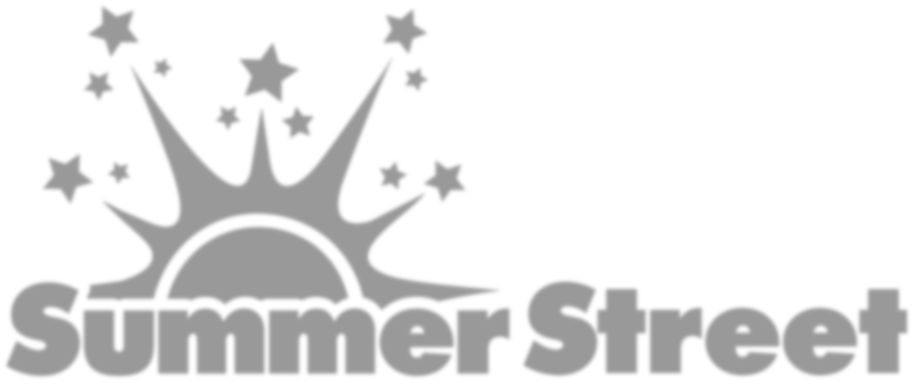 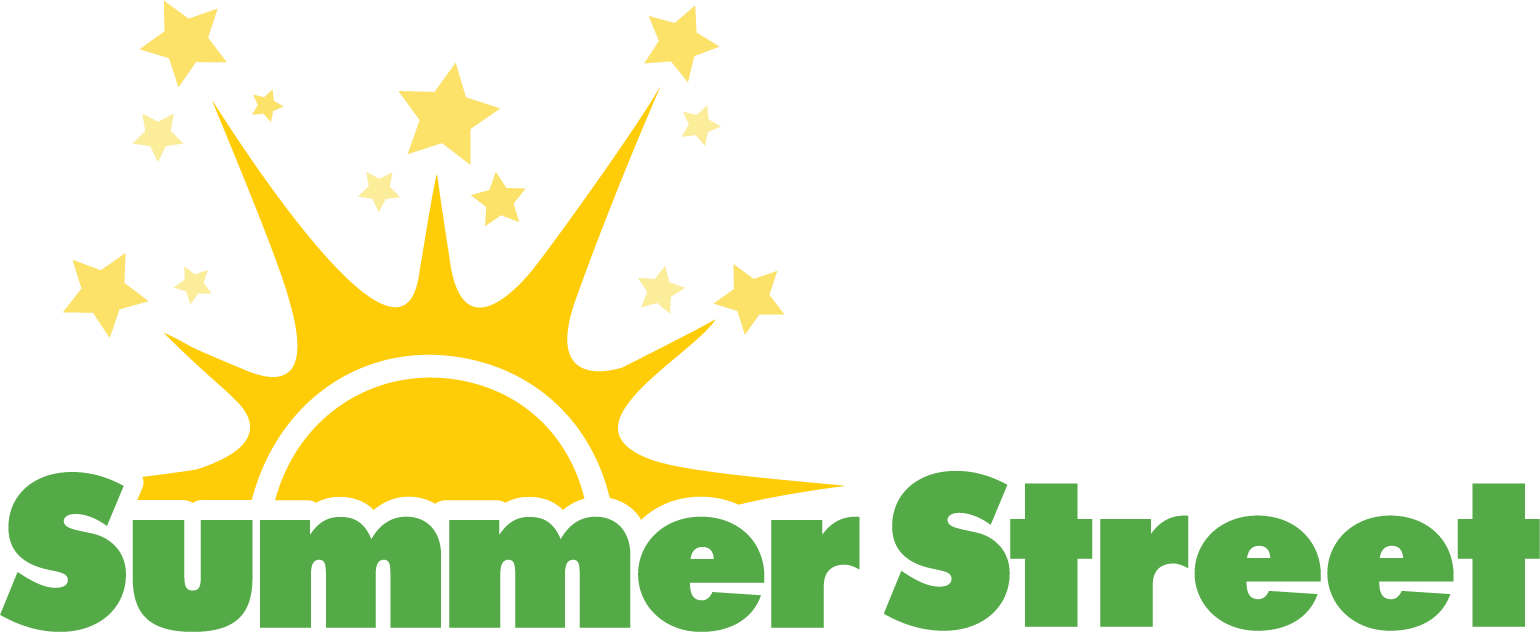 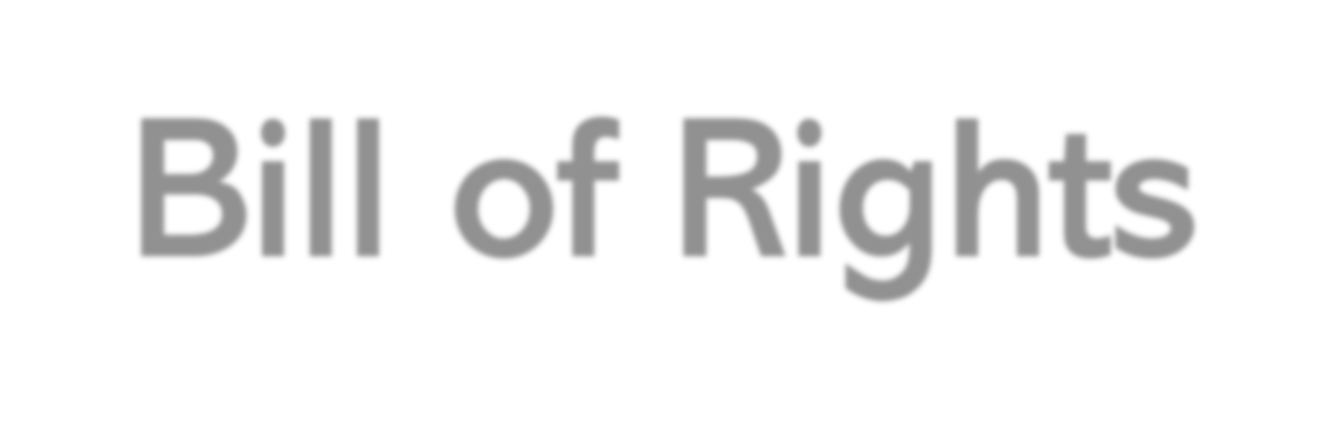 Bill of Rights
“The Bill of Rights was developed by the Participant Council and adopted in 2009 by the Board of Directors as a tool to determine participant satisfaction with organizational performance. Each point is collectively scored by the Participant Council on an annual basis.  The  annual  results  are  reported  directly  to  the Board of Directors  by  the Participant Council. In 2009 all points were scored red. The organization makes strategic decisions based upon the Participant Council annual reports and continues to diligently work to improve participant satisfaction.”
Green = Satisfactory
Yellow = Noted improvement but more improvement required
Red = Dissatisfaction and improvement required
Bob Bennett, Executive Director
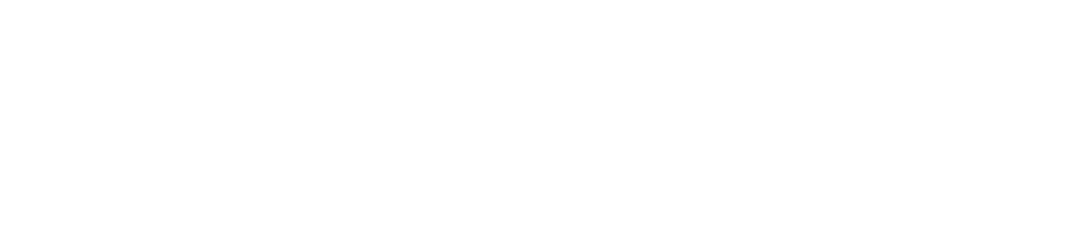 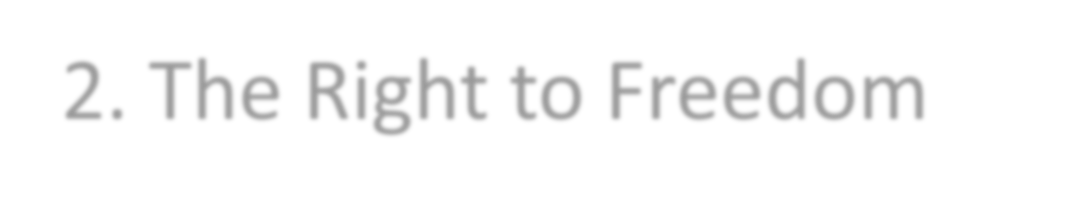 2. The Right to Freedom During Breaks
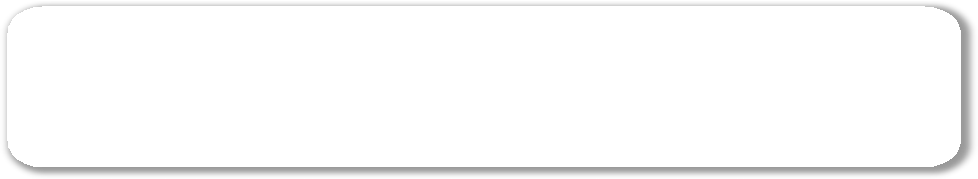 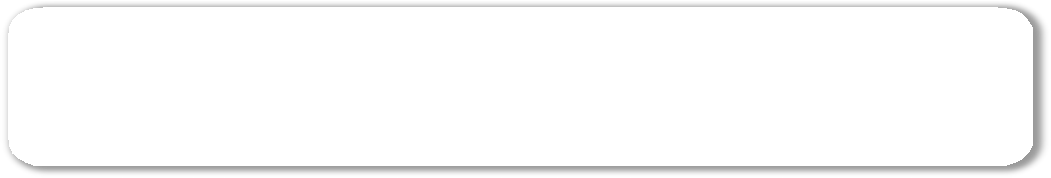 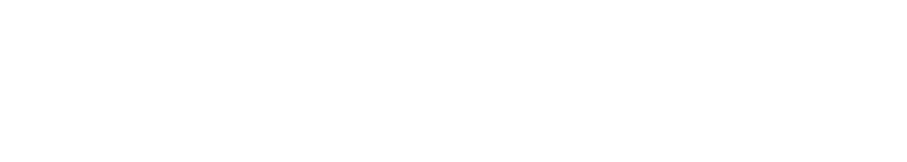 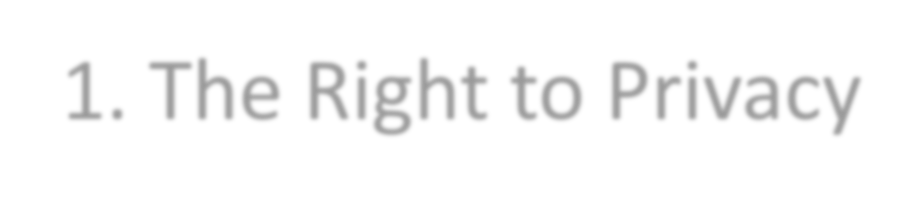 1. The Right to Privacy
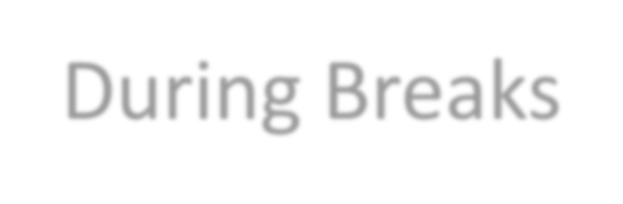 This means that I want my private information to be kept confidential.
This means that I may want to go to a quiet spot in the building during breaks.
This means that I do not want people listening to my
conversations.
This means I may want to go for a walk in the community during breaks.
This means that I do not want people reading my e-mails, mail, or information I have typed on the computer.
This means I may want to go out and purchase my lunch
during our break.
This means I do not want staff to share personal information about me.
This means I may want to go to the computer lab during our breaks.
This means you do not look in my personal belongings.
This means I may want to go outside and sit on the bench during our breaks.
This means I want privacy when I need assistance with personal care.
This means I may want to listen to music using my
headphones during breaks.
This means I may want/need to spend time alone, i.e.
Snoezelen room.
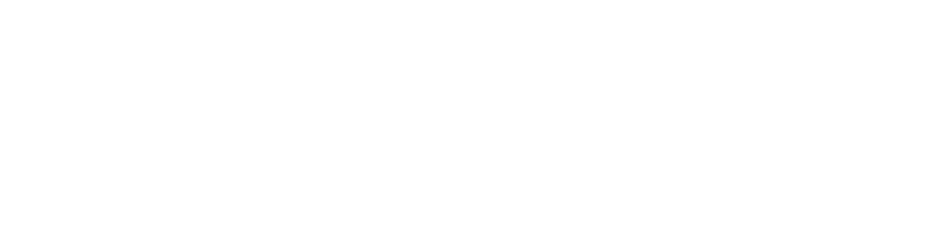 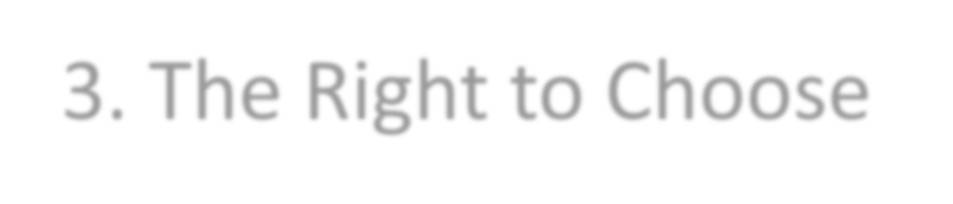 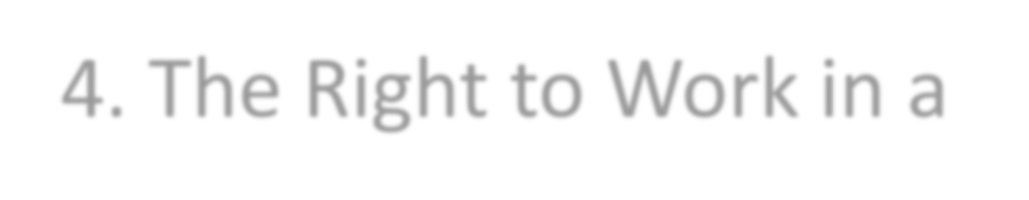 3. The Right to Choose Programs & Activities
4. The Right to Work in a Job I Choose
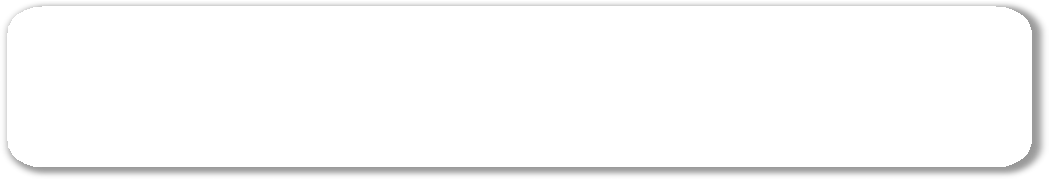 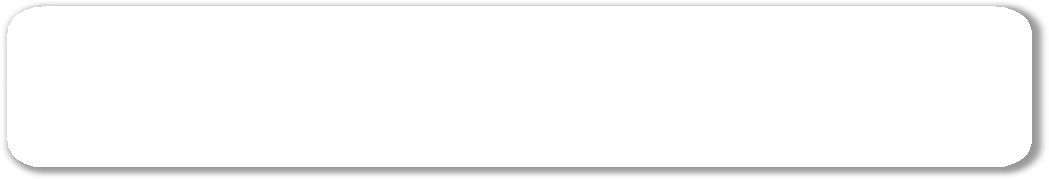 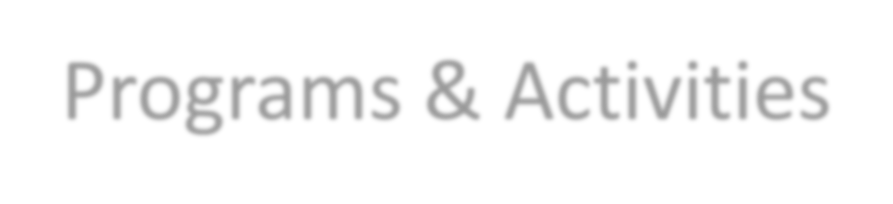 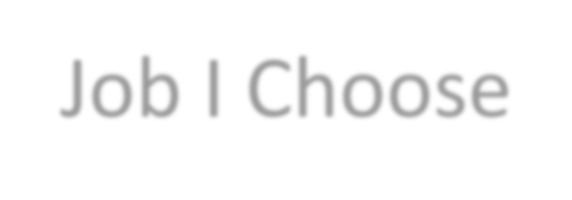 This means that I want more than something to keep me
busy.
This means I want to participate in decisions concerning the programs offered at Summer Street.
This means I want to be offered choices when
participating in programs and activities.
This means I want to earn a fair wage.
This means staff may have to help me train for a job.
This means I decide which leisure/recreational activities to participate in and not to participate in.
This means staff may have to work evenings or weekends if that is my work schedule.
This means I want to be part of planning committees.
This means I will be part of community through paid or
volunteer service.
This means I want to be part of the decisions if a program at Summer Street is going to be discontinued.
This means I may change my mind if I do not like the job.

This means I have the same opportunity to work in the community as everyone else.
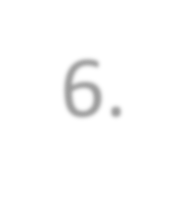 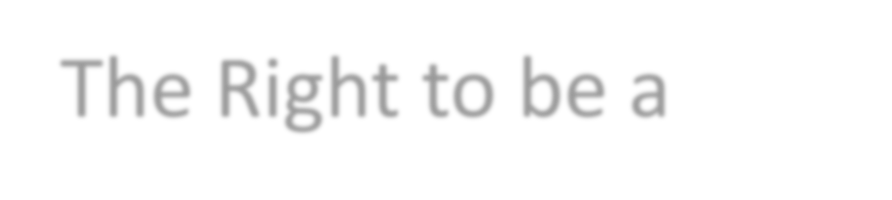 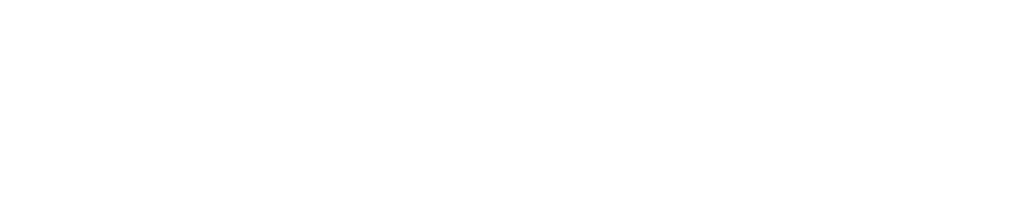 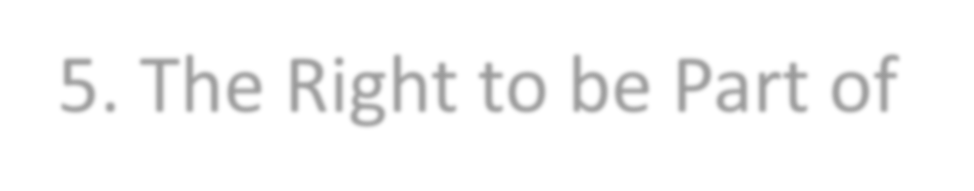 6. The Right to be a Self Advocate
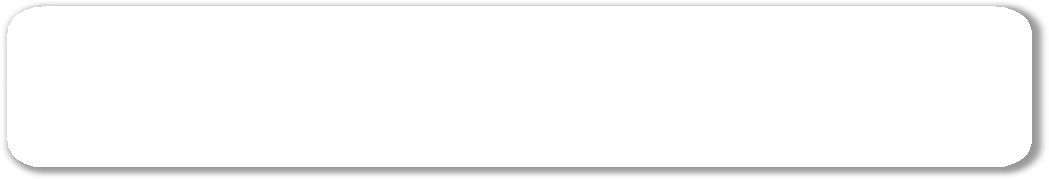 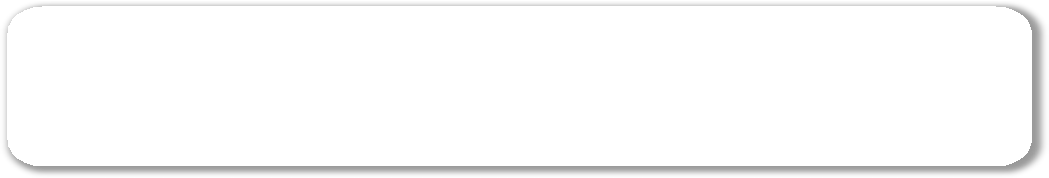 5. The Right to be Part of Summer Street Committees
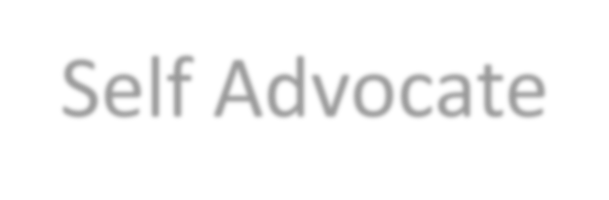 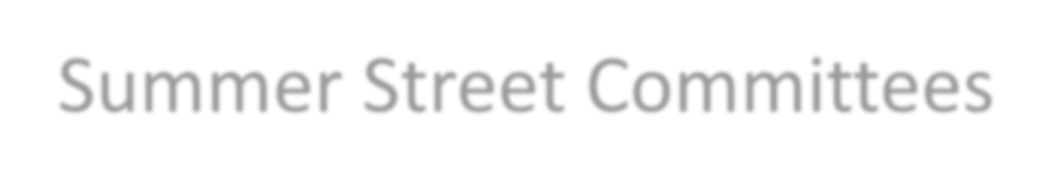 This means that I may need to speak assertively. I have a better chance of being heard when I speak assertively.
This means I will be told when meetings are taking place.
This means to be free to say what I want and get information I need.
This means I should be actively included.
This means I will speak up about people who are
treating me unfairly.
This means I will have the right information presented in a way I understand. i.e. sign language or simple language
This means I may have to go to management if I’m not
satisfied with my support person.
This means my input should be considered and
supported.
This means I have the right to say “no” if I am put in
danger or asked to do something I do not feel is fair.
This means I should have a say in the policies and rules
that affect my life at Summer Street.
This means I should be encouraged to join committees
and have my voice heard.
This means I will stand up for my rights.
This means my support staff should listen to me when I talk.
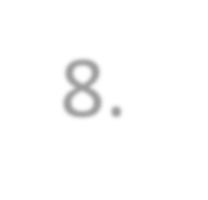 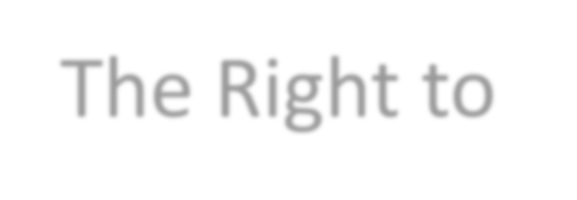 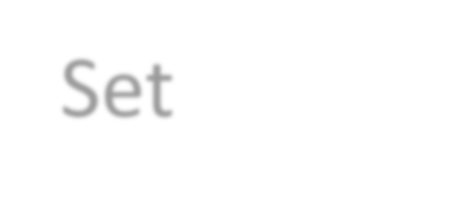 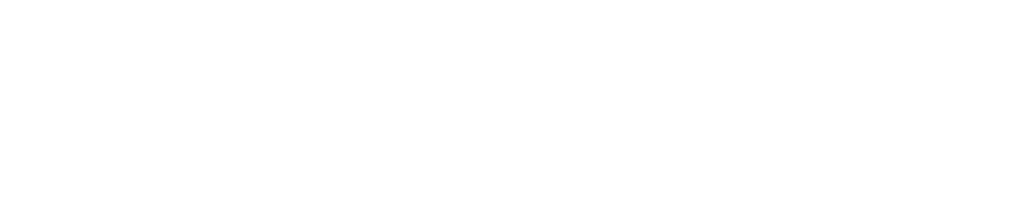 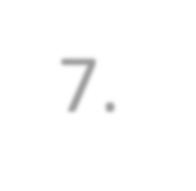 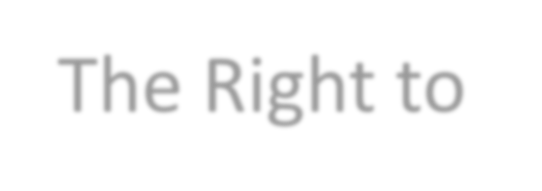 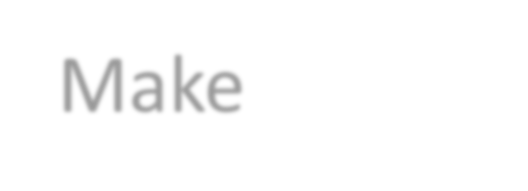 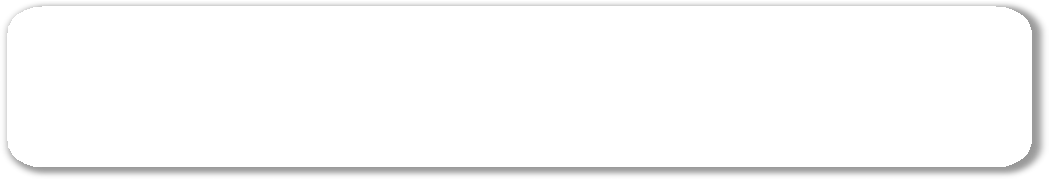 8. The Right to Set My Own Goals
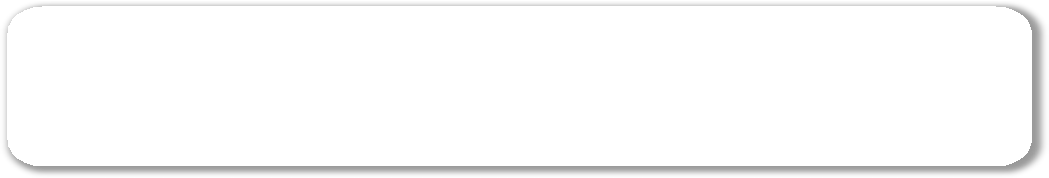 7. The Right to Make My Own Decisions
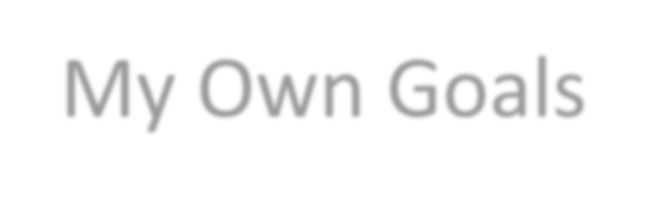 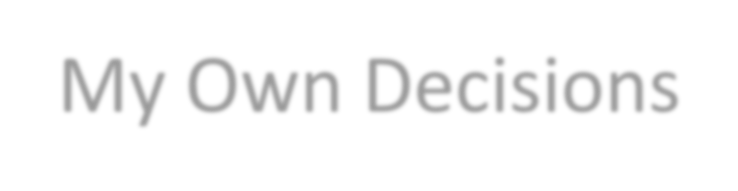 This means I want to make decisions about my life.
This means I want staff to listen to what I really want.
This means I may change my mind before my goal has been completed.
This means I want my decision to be respected by others.
This means I should have a say even if I need help making my decision.
This means I may have to ask for help in achieving my goals.
This means staff should watch closely to determine if I am happy with the decision, especially if I am not able to talk.
This means staff may need to set up training programs to assist me in reaching my goal.
This means I may make mistakes, but I hope to learn from
these mistakes.
This means I want to be informed of possible consequences.
This means I want to be informed of other options.

This means I want to have a say in the people who are hired
to work with/for me.
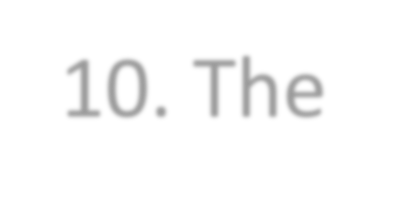 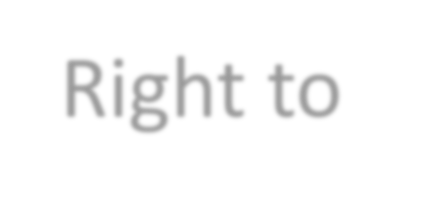 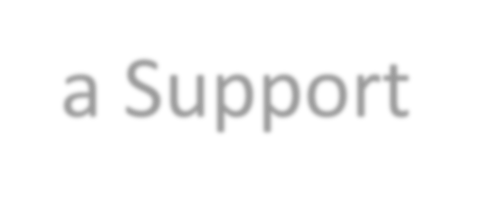 10. The Right to a Support Person who is Supportive
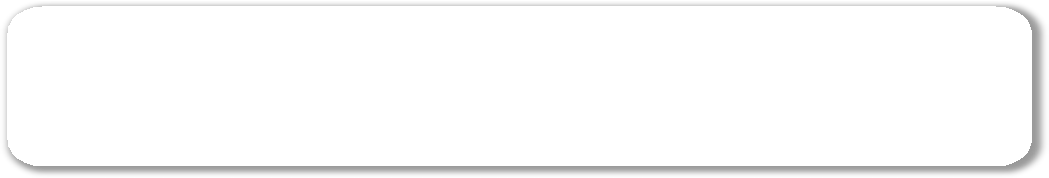 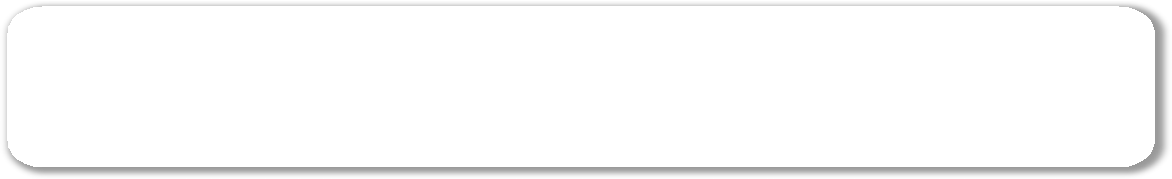 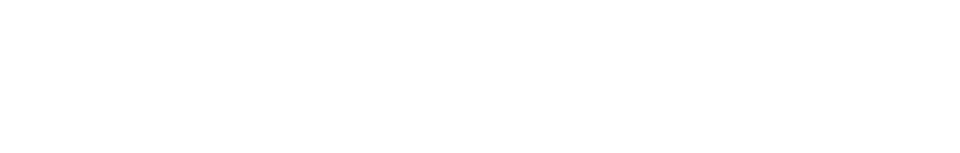 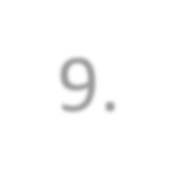 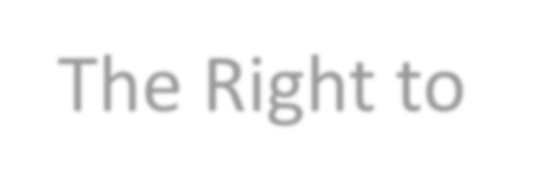 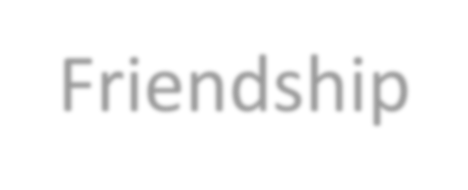 9. The Right to Friendship
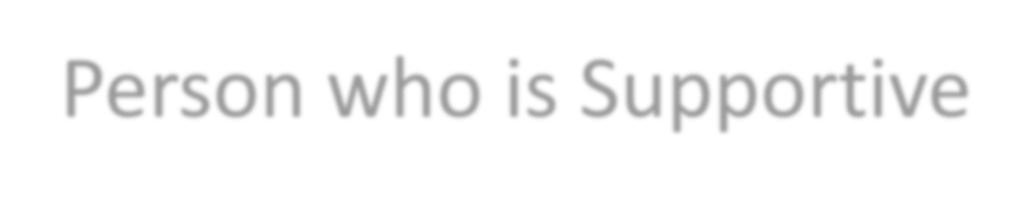 This means I should know who my support person is at all times.
This means I want to learn more about friendships.
This means I should get help when I need help.
This means my supports (staff/volunteers/students) should treat me with respect.
This means I want more training in conflict resolution, tools to assist me in working things out with coworkers and support staff.
This means staff should always be there to help with my needs.
This means my support person should know my strengths, challenges, likes, and dislikes.
This means I want to make new friends outside of Summer Street and stay in touch with them.
This means I should hear good things about myself from my support person.
This means I want to be spoken to with respect.
This means I want training in relationship building.
This means I may need to educate people on how I want to be treated.
This means I want to be informed of issues involving me.
This means I decide what friends I want to be with.
This means I wanted to be treated like everyone else.
This means I should be able to choose my own friends.
This means I want people to tell me the truth.
This means support persons should be supportive to each other and not talking behind someone's back, especially in front of me or my coworkers.
This means I should have education in the area of healthy
sexuality.
This means I should not be pre-judged because of my past.
This means staff should be encouraging and supportive at all times.
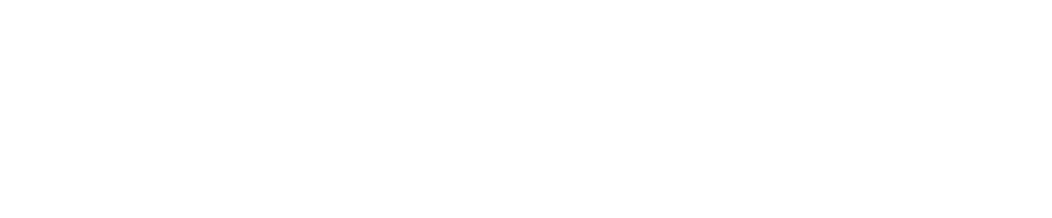 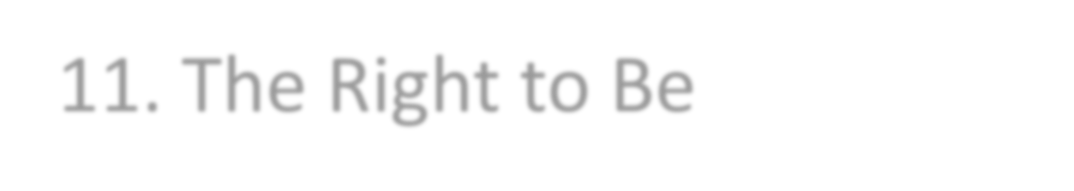 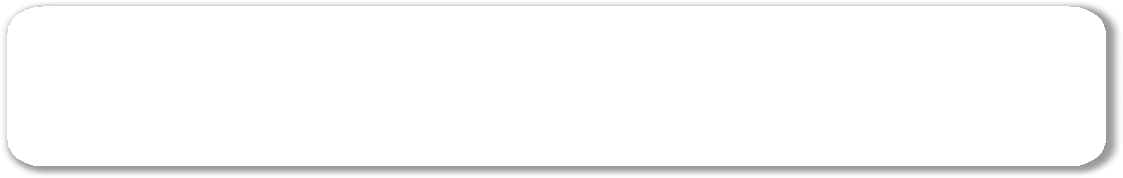 11. The Right to Be Safe for Work
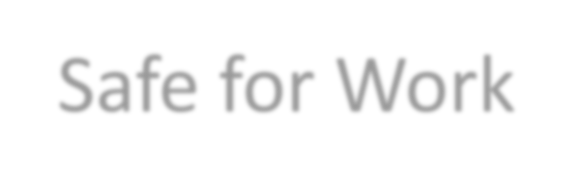 This means I want to be free from abuse and neglect.

This means I should not be ignored; staff should not be talking and/or socializing with each other or on the computer doing personal things when it is my time.

This means I have the right to say “no” if I feel I may be in danger.


This means I may need to leave the work area to go to quiet spot to calm myself.

This means I may need to leave the work area to go to quiet spot if
someone else is upset or agitated.


This means staff should listen when I bring safety concerns to them.


This means I should have education on safety issues such as first aid, fire safety, WHMIS, and/or proper lifting.


This means I should be part of the health and safety committee
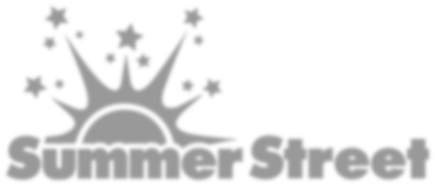 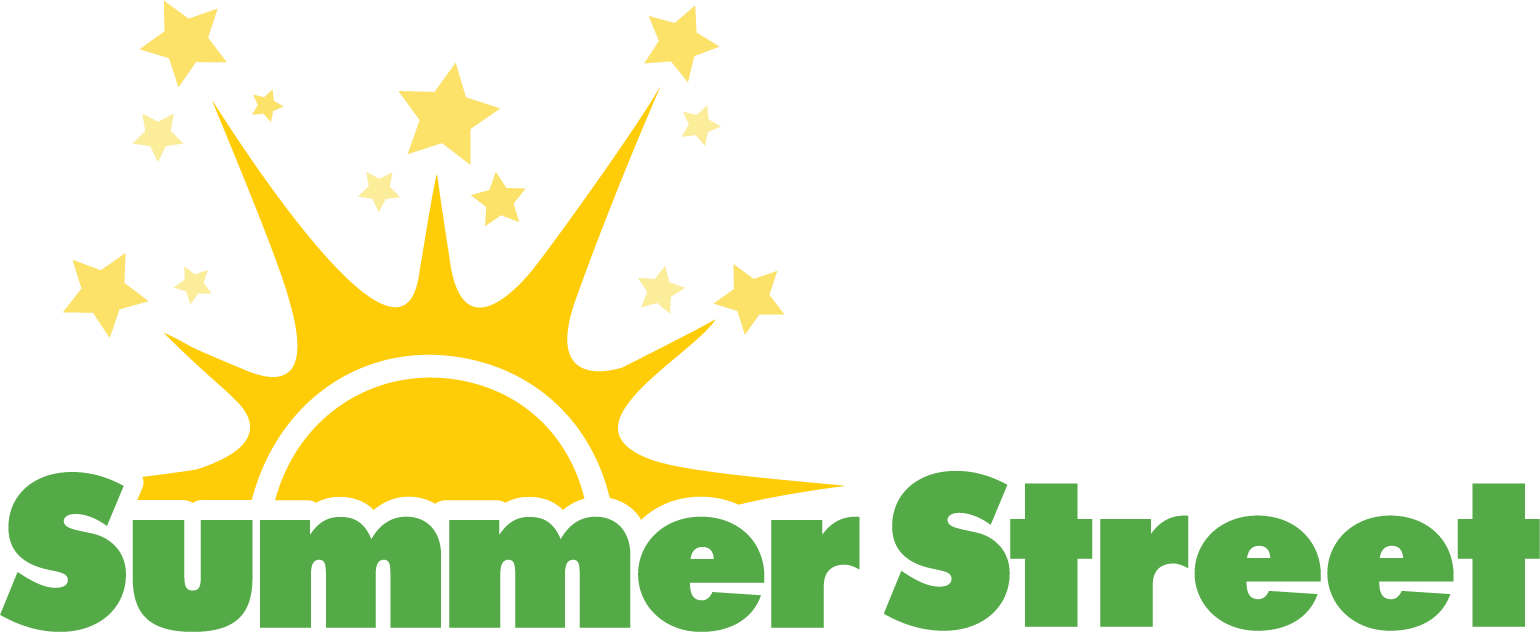 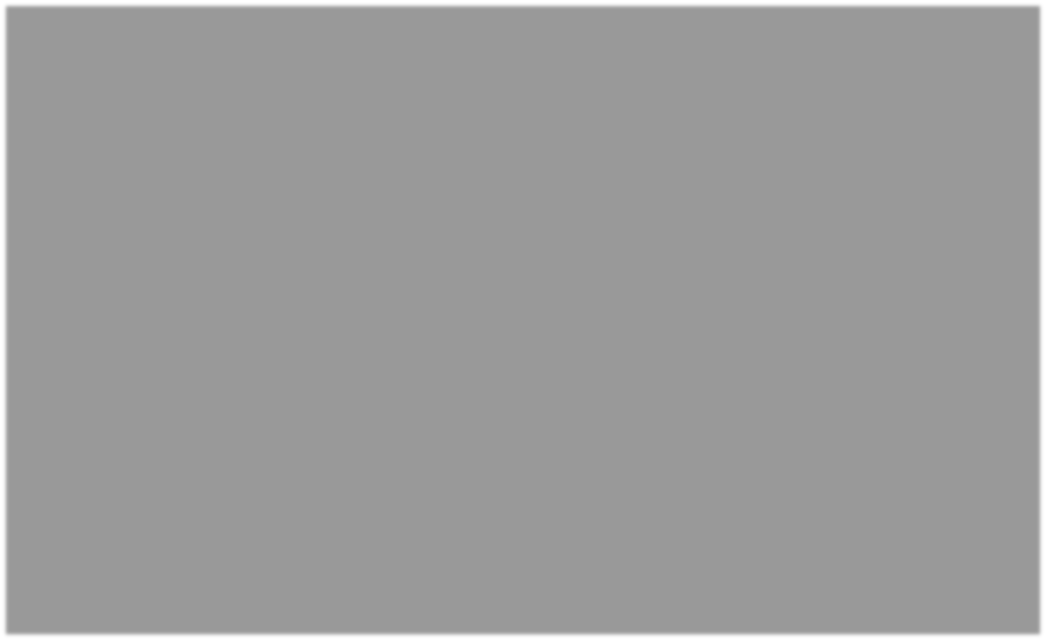 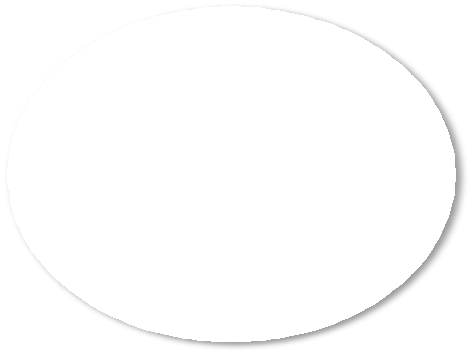 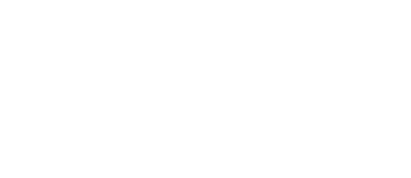 Participant Council
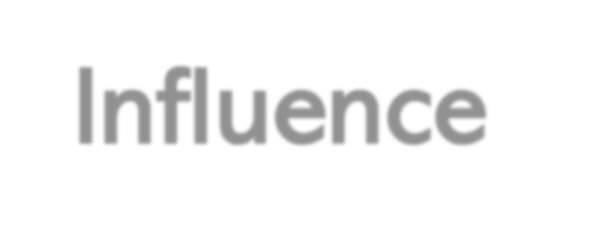 Influence
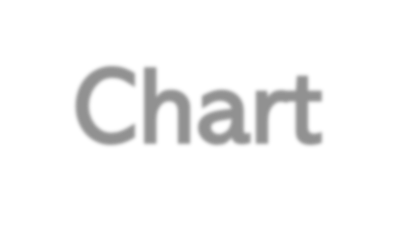 Chart
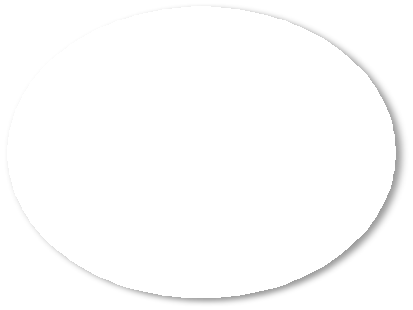 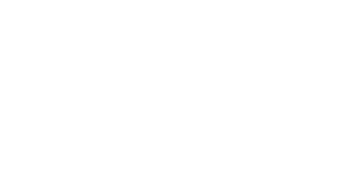 Board of Directors
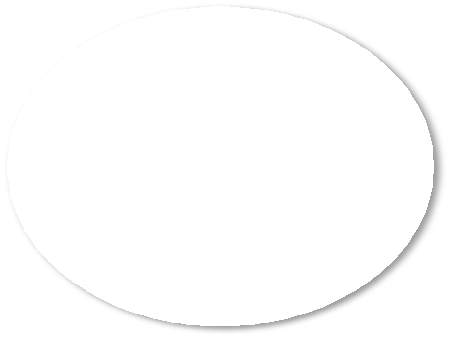 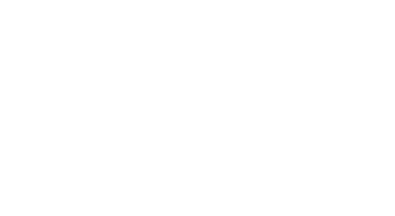 Executive Director & Team
Foundation Board Support